WORK REPORT SUMMARY
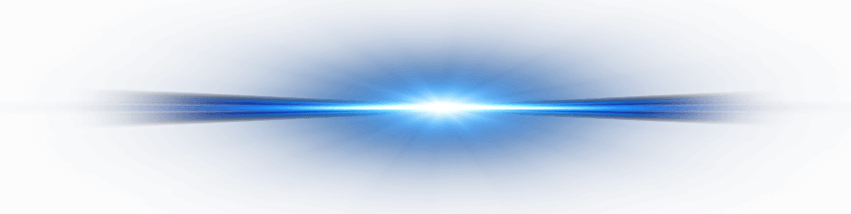 工作报告总结
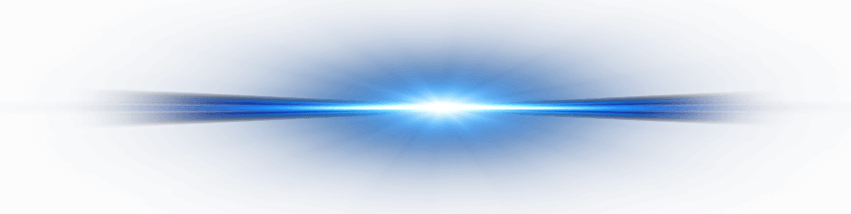 小标题
START
CONTENTS
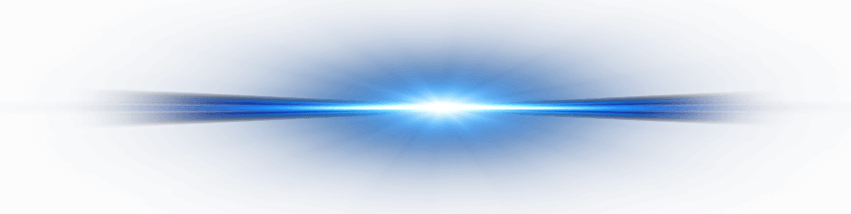 目  录
01
02
03
04
PART 01
PART 02
PART 03
PART 04
CONTENTS
CONTENTS
CONTENTS
CONTENTS
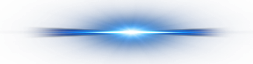 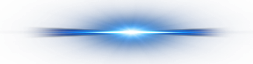 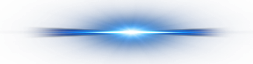 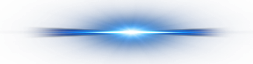 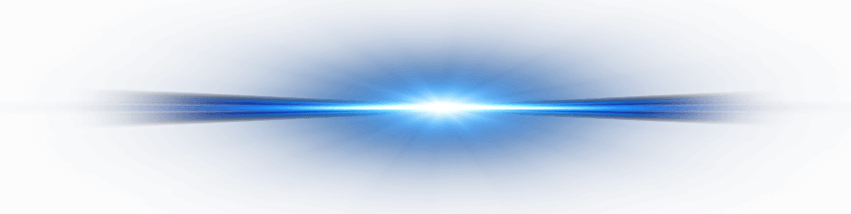 PART  01
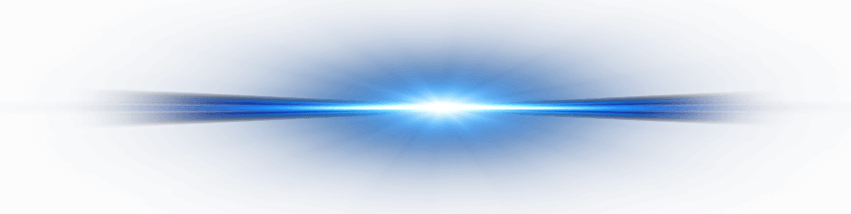 点击输入标题
START
点击输入标题
点击输入标题
点击输入标题
在此录入上述图表的综合描述说明，在此录入上述图表的综合描述说明，在此录入上述图表的综合描述说明，在此录入上述图表的描述说明，在此录入上述图表的描述说明。

在此录入上述图表的综合描述说明，在此录入上述图表的综合描述说明，在此录入上述图表的综合描述说明，在此录入上述图表的描述说明，在此录入上述图表的描述说明。

在此录入上述图表的综合描述说明，在此录入上述图表的综合描述说明，在此录入上述图表的综合描述说明，在此录入上述图表的描述说明，在此录入上述图表的描述说明。
点击输入标题
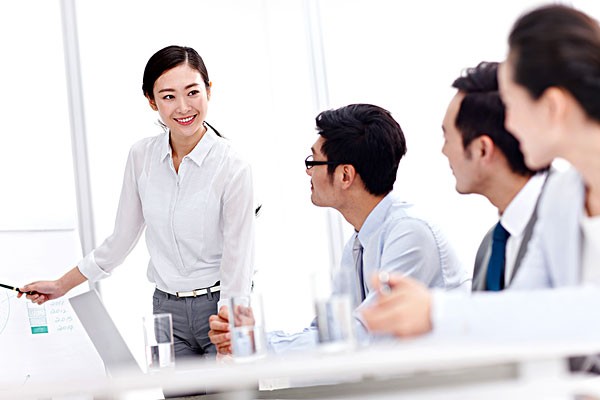 点击输入标题
在此录入上述图表的描述说明，在此录入图表的描述说明，在此录入上述图表的描述说明。
在此录入上述图表的描述说明，在此录入图表的描述说明，在此录入上述图表的描述说明。
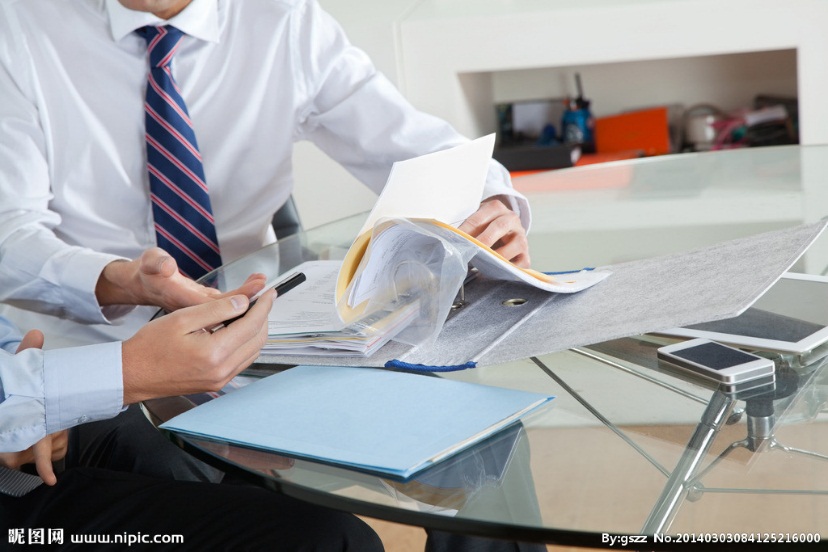 点击输入标题
在此录入上述图表的描述说明，在此录入图
表的描述说明，在此录入上述图表的描述说
明。
在此录入上述图表的描述说明，在此录入图
表的描述说明，在此录入上述图表的描述说
明。
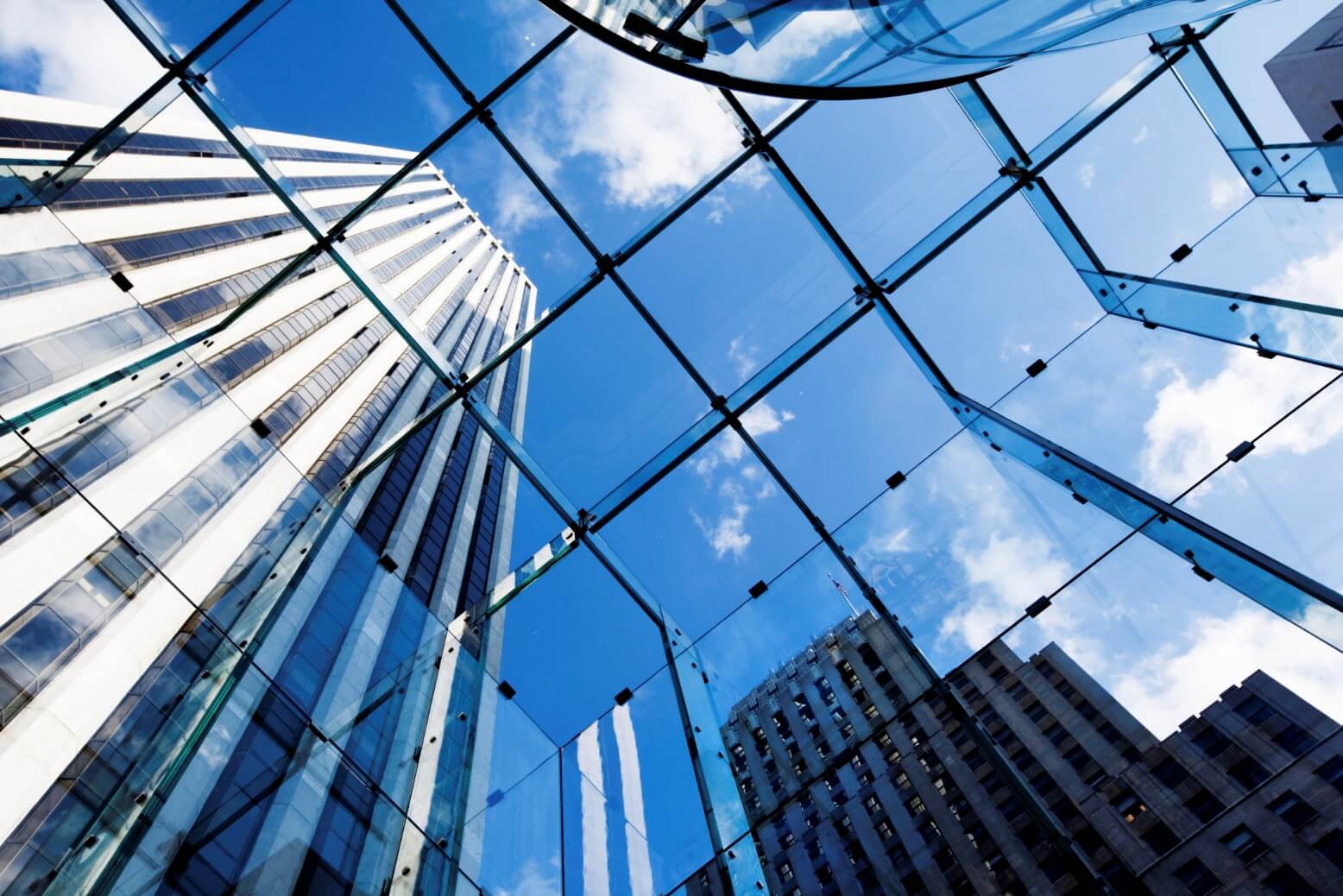 点击输入标题
在此录入上述图表的综合描述说明，在此录入上述图表的综合描述说明，在此录入上述图表的综合描述说明，在此录入上述图表的描述说明，在此录入上述图表的描述说明。
在此录入上述图表的综合描述说明，在此录入上述图表的综合描述说明，在此录入上述图表的综合描述说明，在此录入上述图表的描述说明，在此录入上述图表的描述说明。
在此录入上述图表的综合描述说明，在此录入上述图表的综合描述说明，在此录入上述图表的综合描述说明，在此录入上述图表的描述说明，在此录入上述图表的描述说明。
点击输入标题
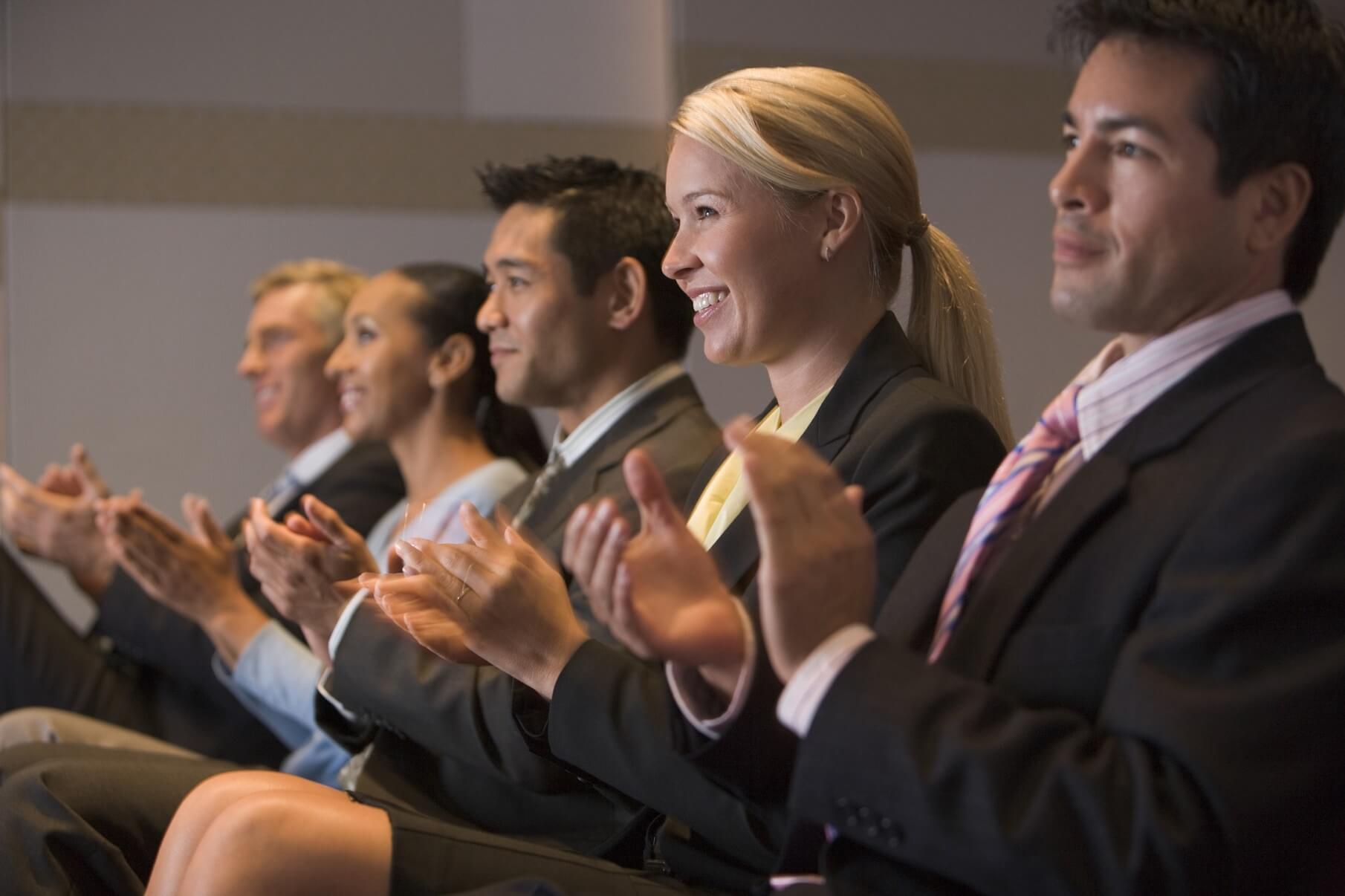 在此录入上述
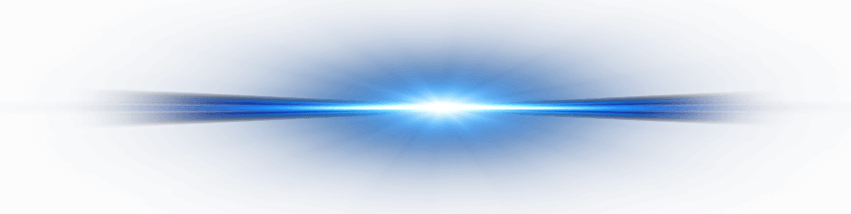 PART  02
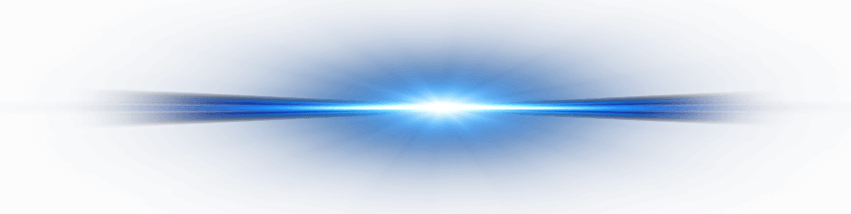 点击输入标题
START
点击输入标题
点击输入标题
在此录入上述图表的描述说明。
点击输入标题
在此录入上述图表的描述说明，在此录入图表的描述说明，在此录入上述图表的描述说明。
点击输入标题
在此录入上述图表的描述说
明，在此录入图表的描述说
明，在此录入上述图表的描
述说明。
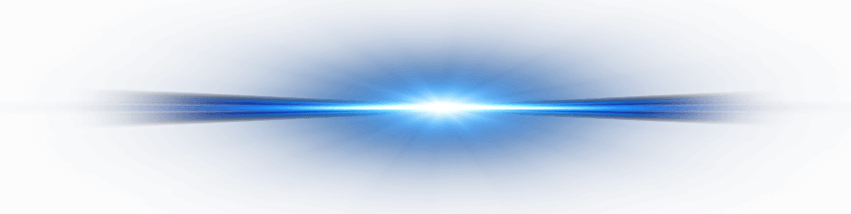 PART  03
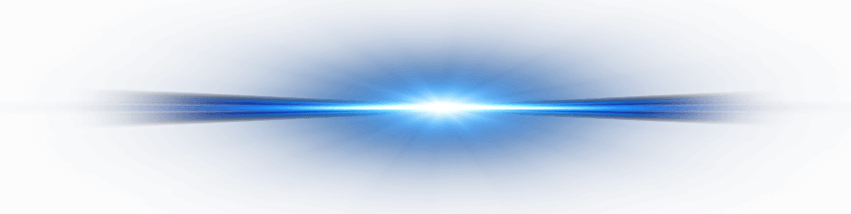 点击输入标题
START
点击输入标题
04
点击输入标题
03
02
点击输入标题
01
点击输入标题
点击输入标题
在此录入上述图表的综合描述说明，在此录入上述图表的综合描述说明。
点击输入标题
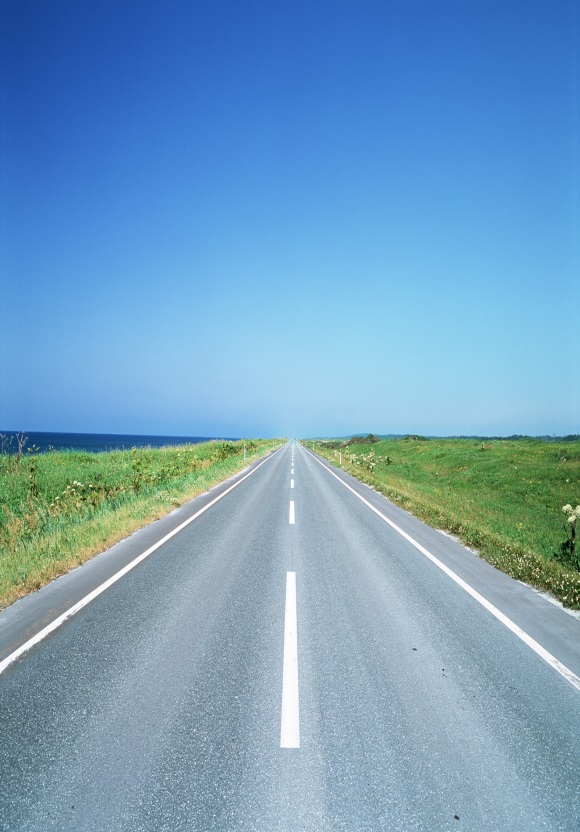 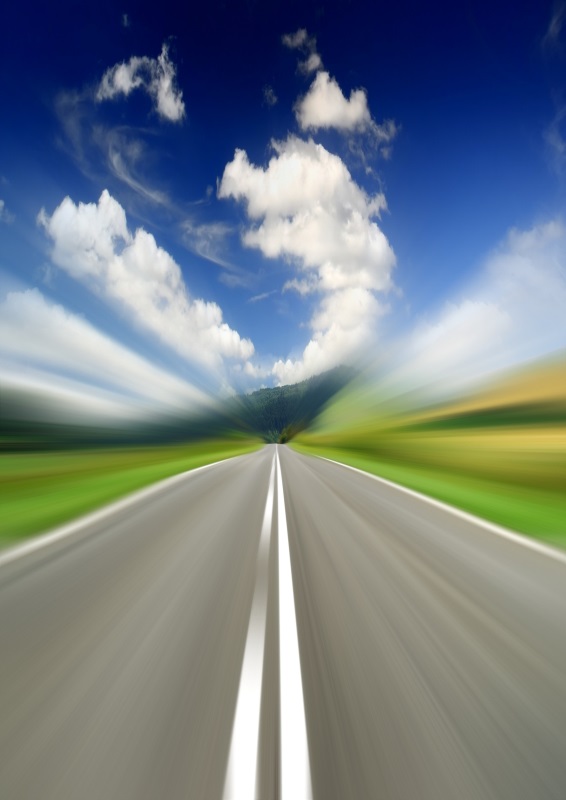 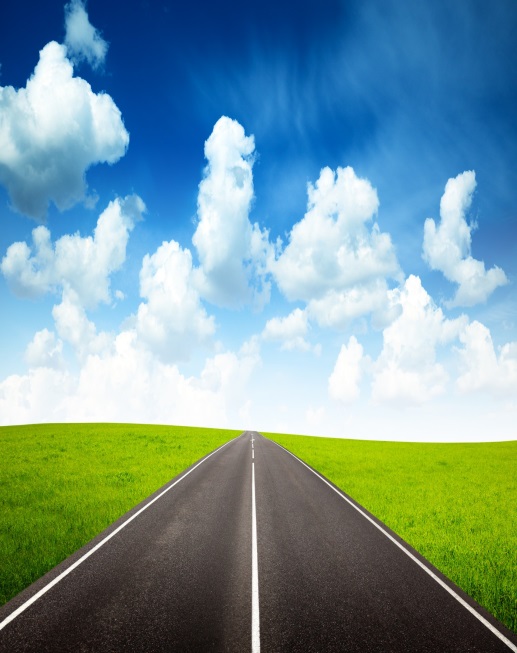 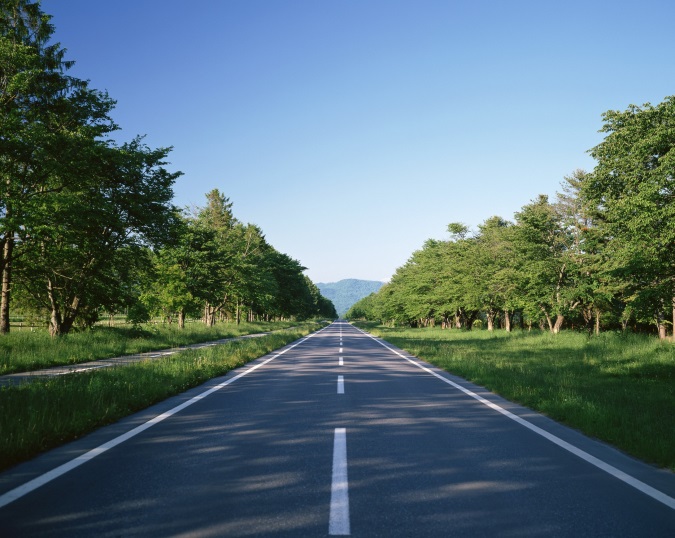 点击输入标题
点击输入标题
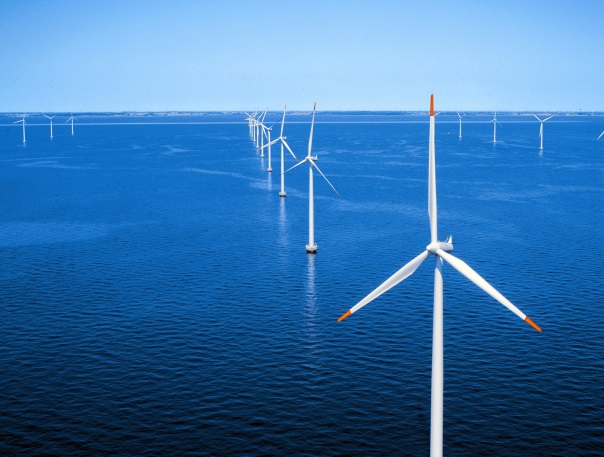 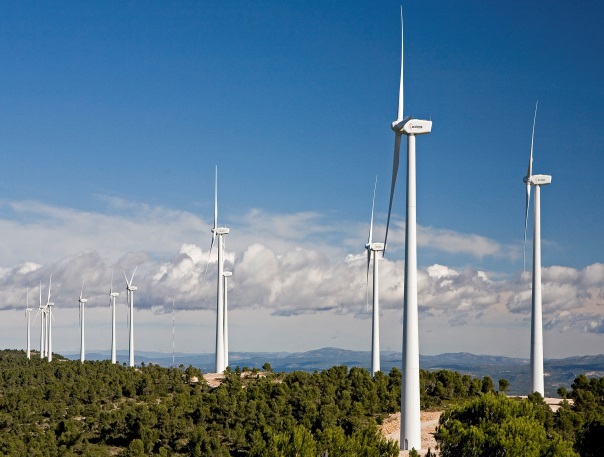 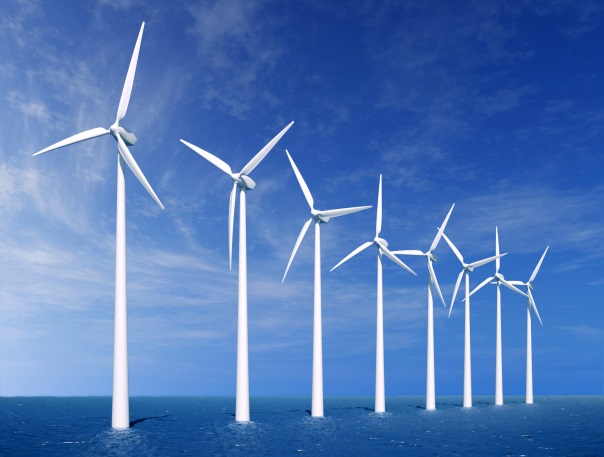 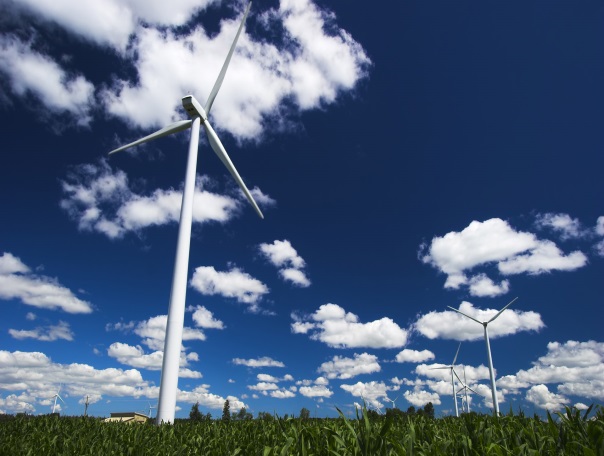 点击输入标题
在此录入上述图表的描述说明，在此录入图表的描述说明，在此录入上述图表的描述说明。
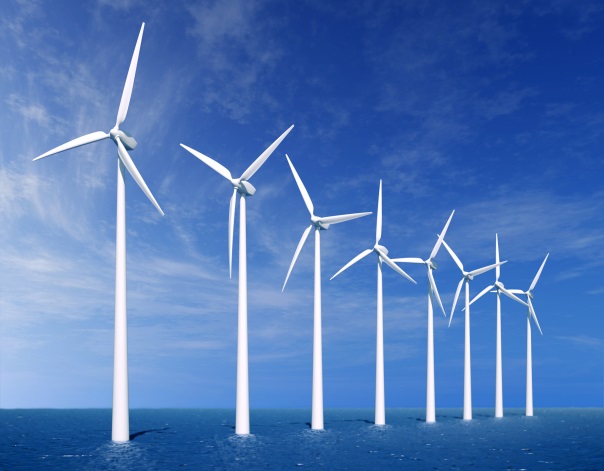 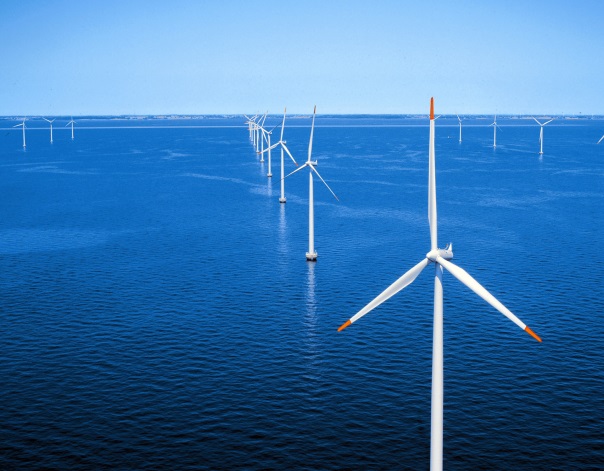 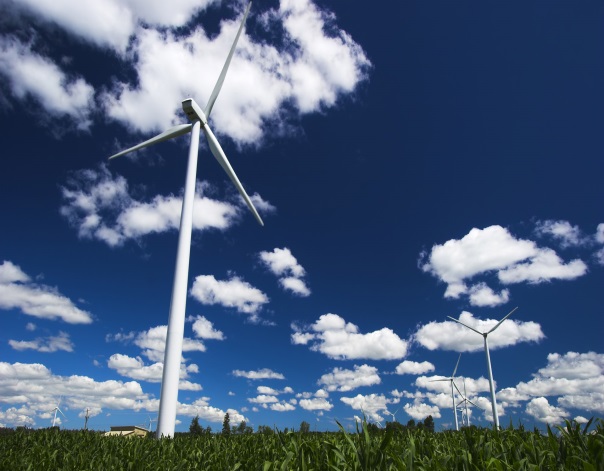 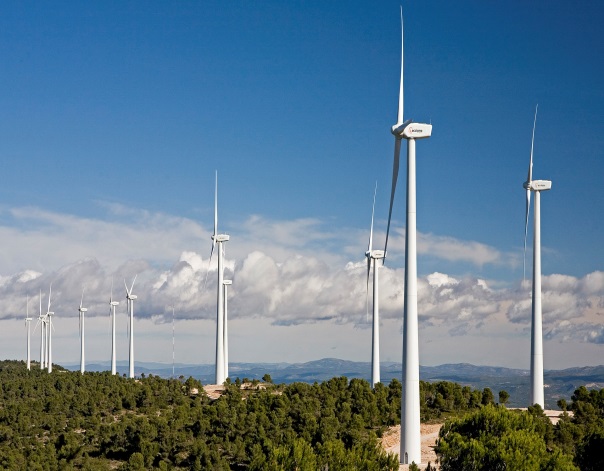 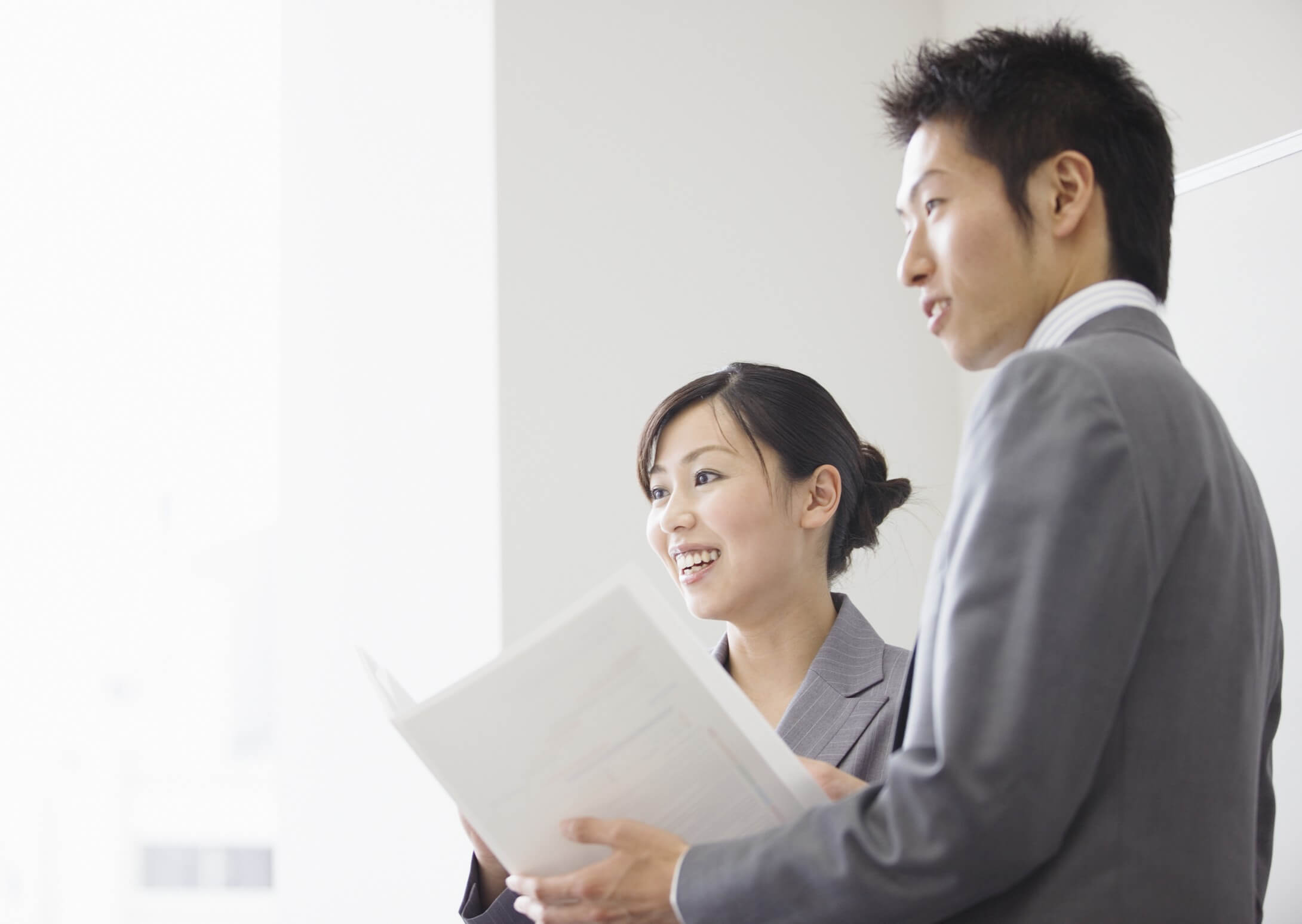 点击输入标题
点击输入标题
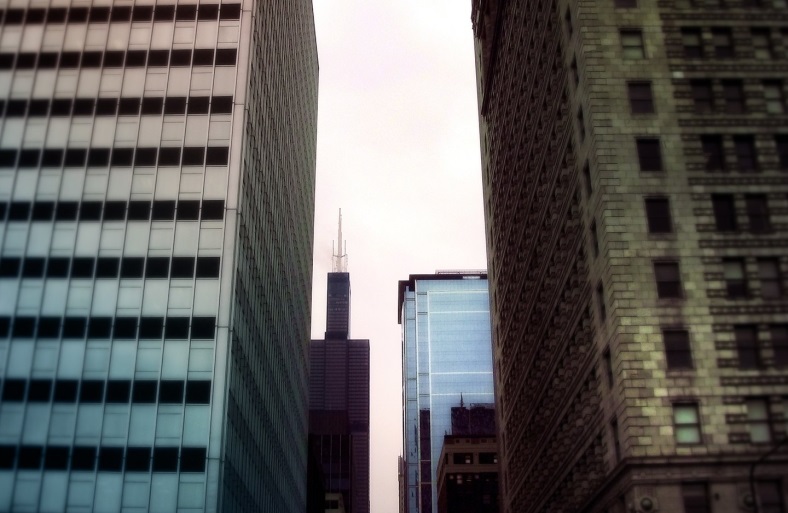 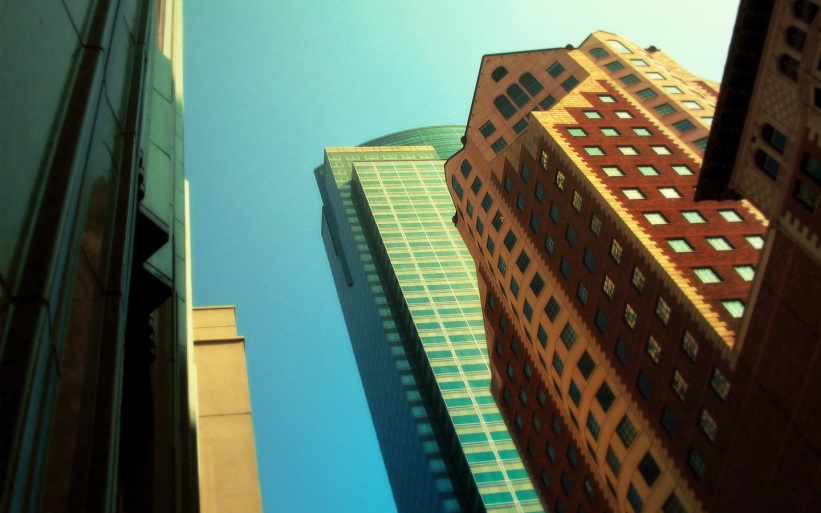 在此录入上述图表的综合描述说明，在此录入上述图表的综合描述说明。

在此录入上述图表的综合描述说明，在此录入上述图表的综合描述说明。

在此录入上述图表的综合描述说明，在此录入上述图表的综合描述说明。
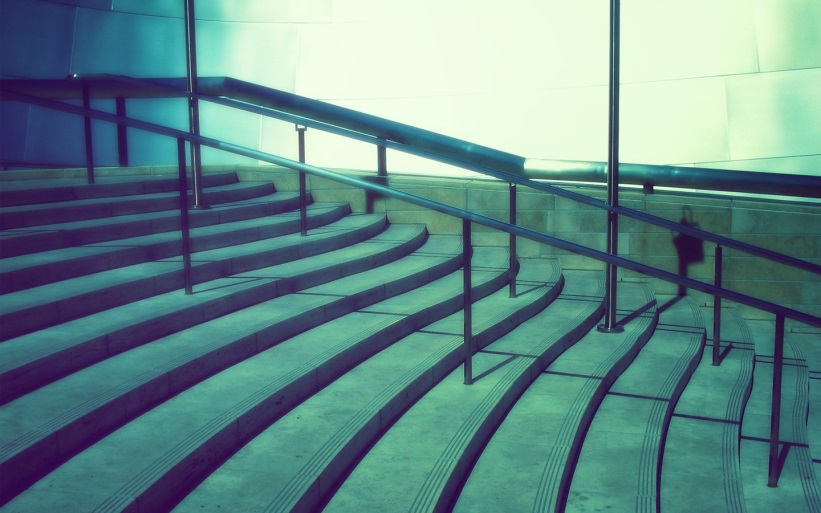 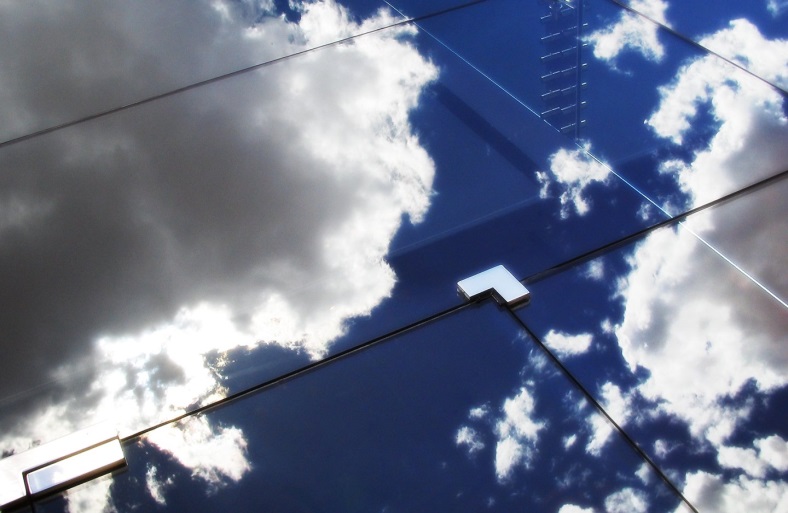 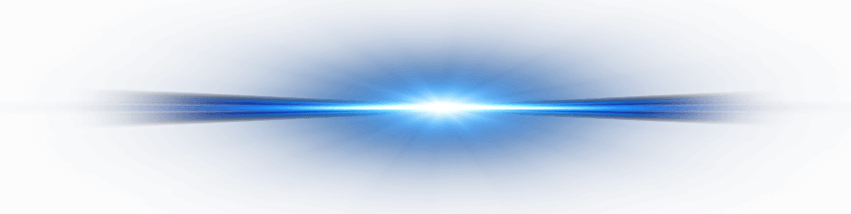 PART  04
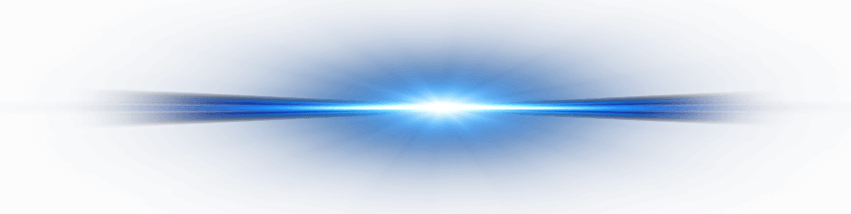 点击输入标题
START
点击输入标题
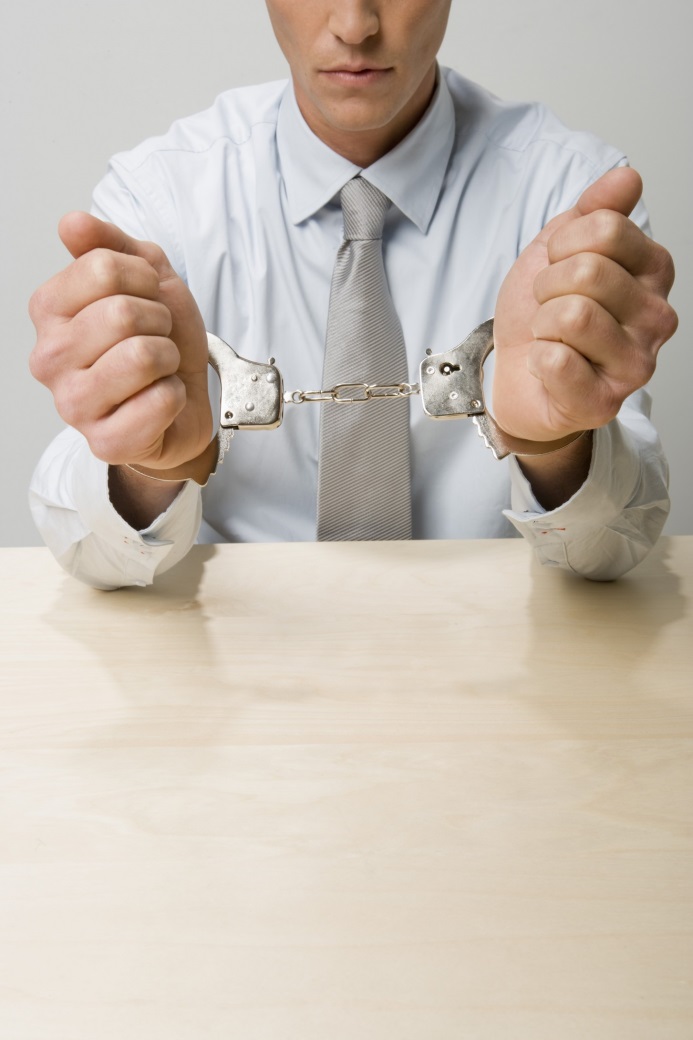 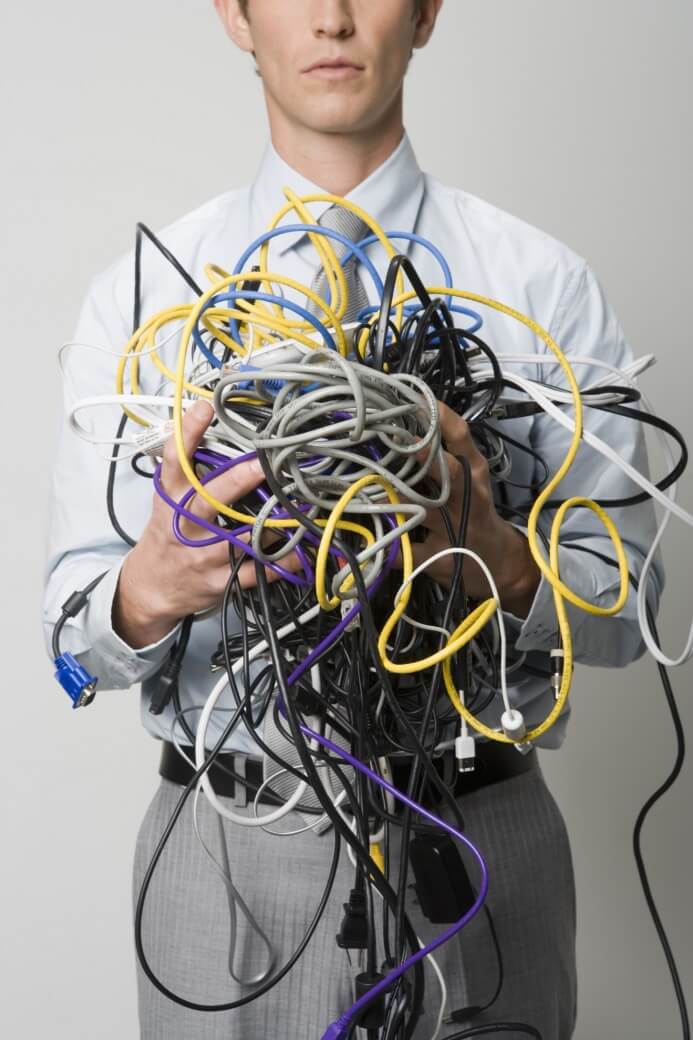 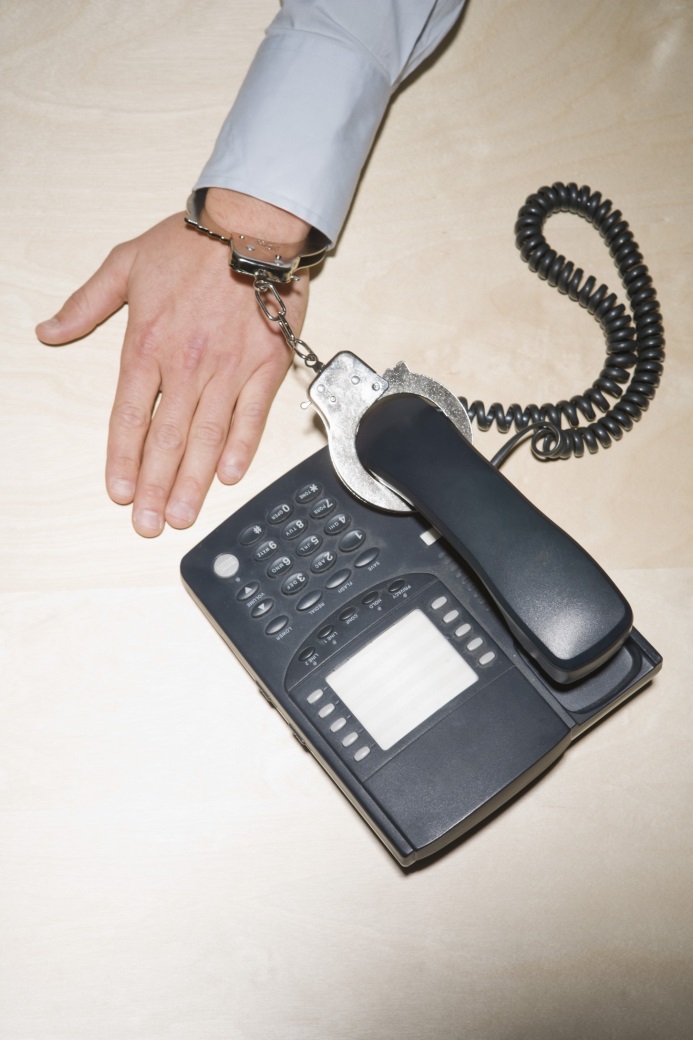 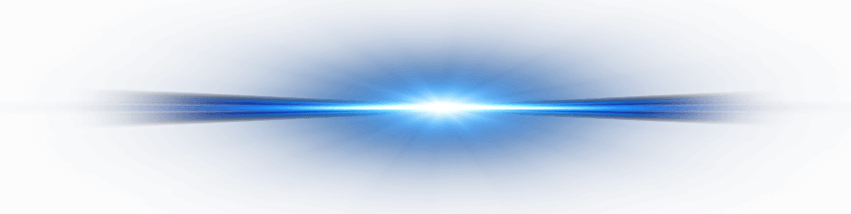 PART  05
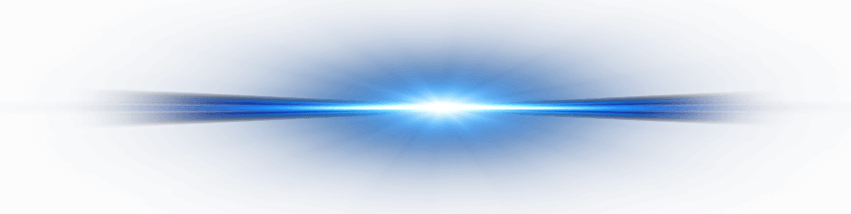 点击输入标题
START
点击输入标题
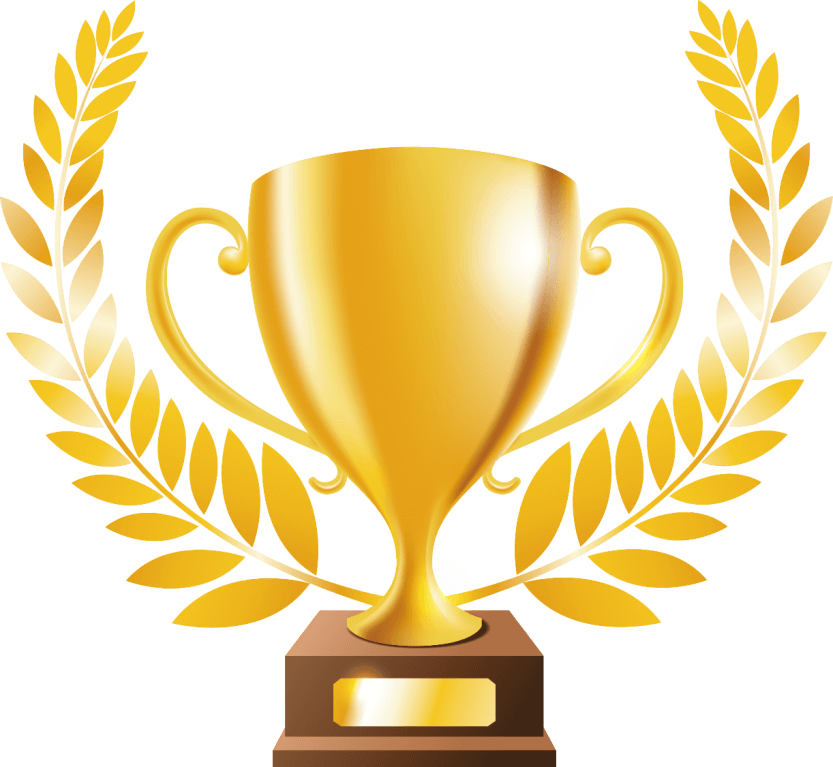 在此录入上述图表的综合描述说明，在此录入上述图表的综合描述说明。
在此录入上述图表的综合描述说明，在此录入上述图表的综合描述说明。
在此录入上述图表的综合描述说明，在此录入上述图表的综合描述说明。

在此录入上述图表的综合描述说明，在此录入上述图表的综合描述说明。

在此录入上述图表的综合描述说明，在此录入上述图表的综合描述说明。
在此录入上述图表的综合描述说明，在此录入上述图表的综合描述说明。
在此录入上述图表的综合描述说明，在此录入上述图表的综合描述说明。
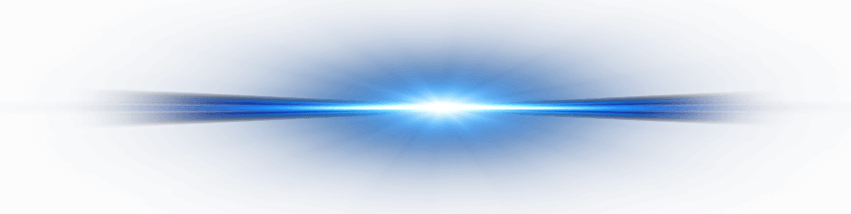 THANKS
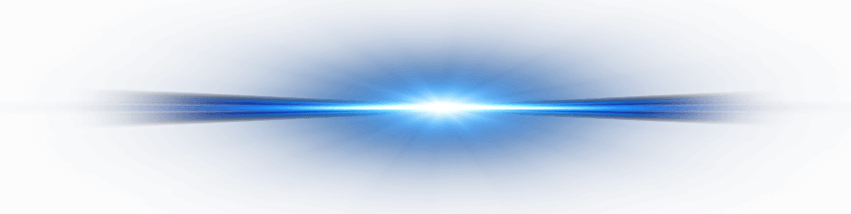 THANKS